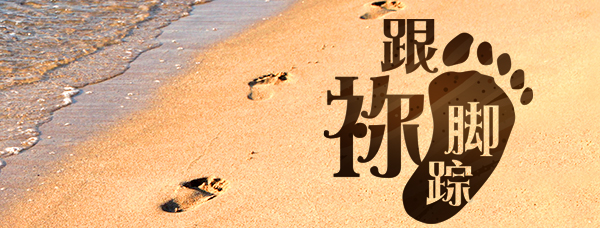 第二十五单元：属灵倍增（上） 
第98讲：救主耶稣方法
要义：金句
人就是赚得全世界，赔上自己的生命，有什么益处呢？人还能拿什么换生命呢？
（可8:36-37）
2
精义：撮要
人可拿什么换取生命？
3
传播焦点
人─就是耶稣的方法
最大诫命-耶稣讲多了什么？
  （可12:28-34 ） 
从爱人如己到舍己
祂─满有比喻故事 !
4
传播焦点
祂“手到随来”作教导
 你看 ! 经上记着 
祂 ─ 按时起变化 !
或用 长篇讲论 （太5-7章）
或用 身体语言 （太8:3 ）
出其不意反问 
在群众前嘉许
5
生活应用
人─本来是耶稣使用的方法，为何今天教会却背道而驰？
6
反思问题
主耶稣满有故事给人何样启发？祂且“手到随来”的表达呢？
7
听众回馈
祂教导充满变化，给我们何榜样？
8